Jimi Hendrix
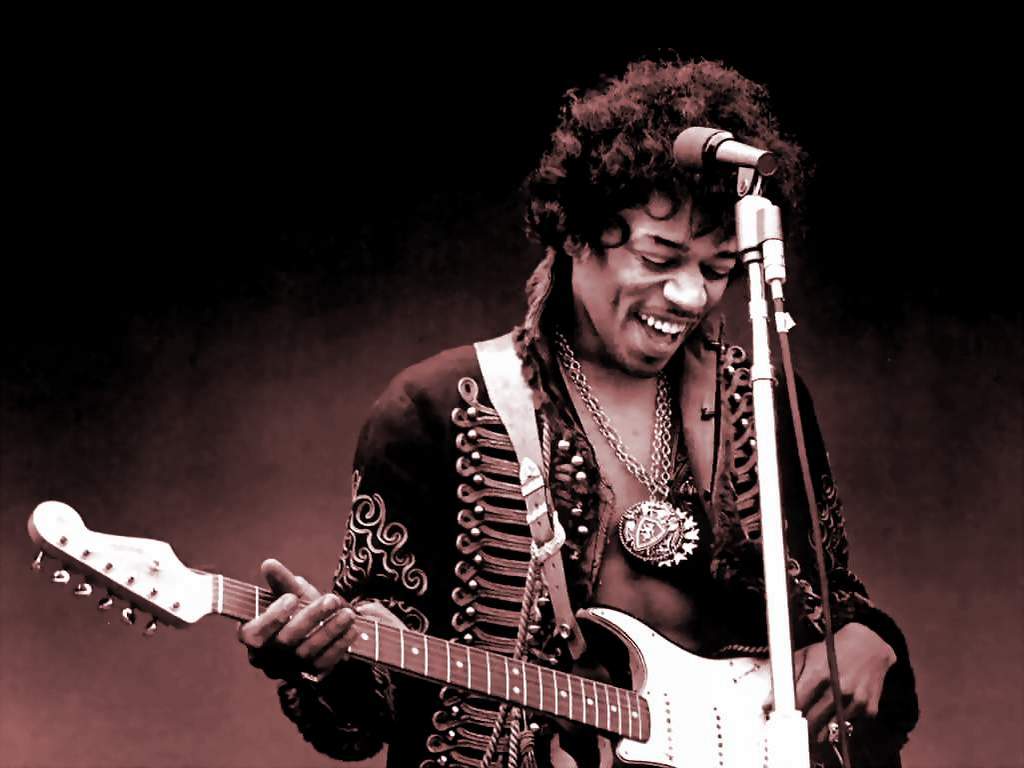 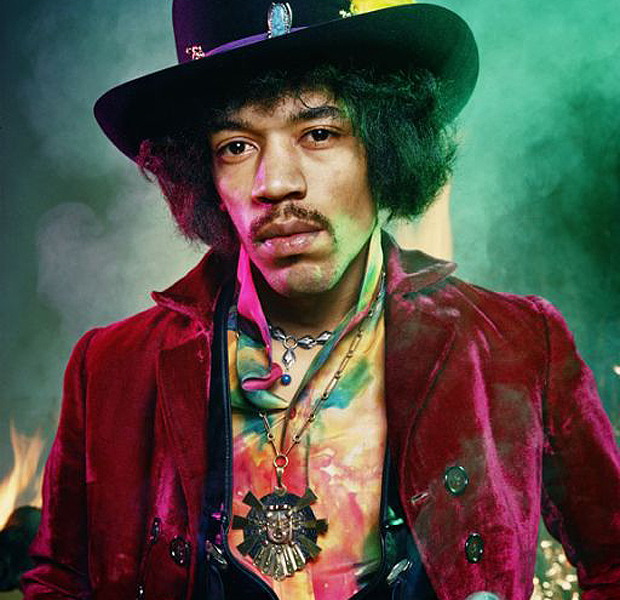 Rodil se je 27. novembra 1942 v Seattlu.

Leta 1959 se je e pridružil prvi skupini z imenom Rocking Kings.

Igrati kitaro se je naučil sam!
V vojski je bil kot padalec do leta 1962.

Nato je zapustil vojsko zaradi poškodbe.

Čas je spet začel posvečati glasbi.
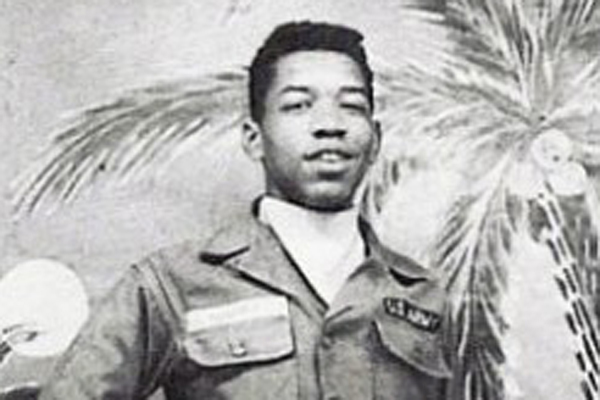 Jimi v vojski.
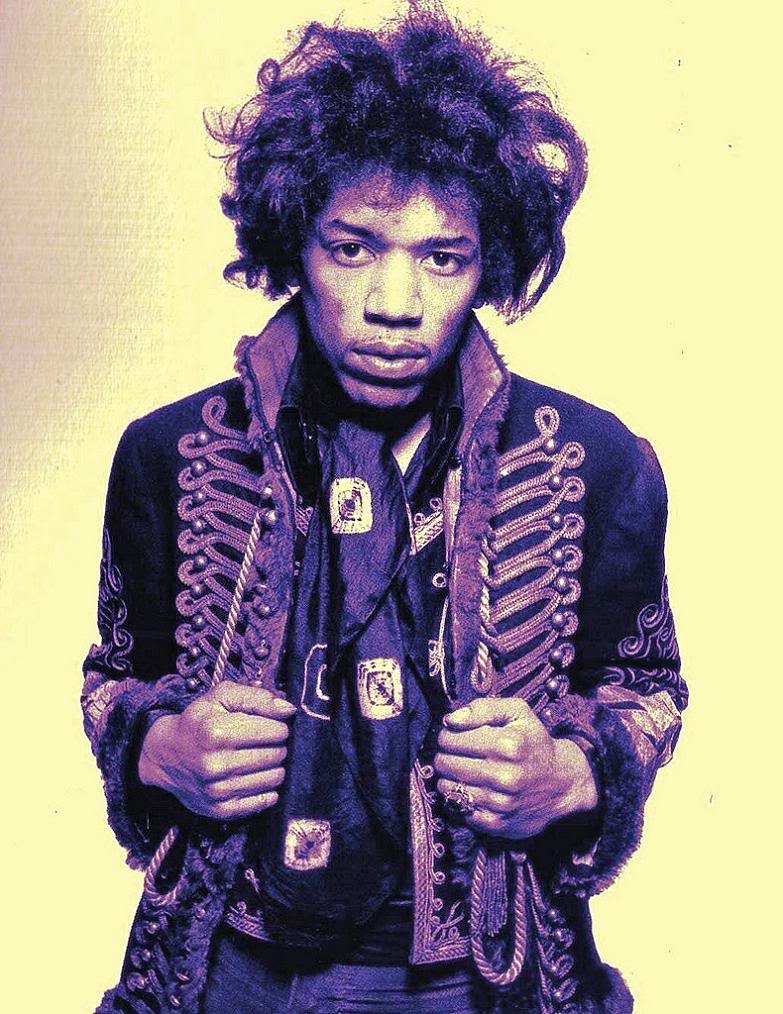 S svojo skupino Jimmy James And The Blue Flame je igral v Cafe Wha, tam ga je slišal Chas Chandler član skupine Animals.

Chas ga je prepričal naj pride v Anglijo.
V Angliji je ustvaril band Jimmy Hendrix Experience.

Njih prvi single Hey Joe je v Angliji dosegel velik uspeh.

Decembra leta 1966 so izdali tudi prvi album z naslovom 'Are You Experienced?
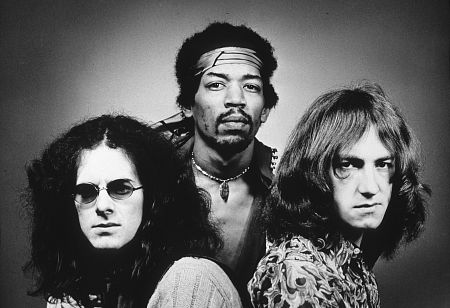 Jimmy Hendrix Experience band.
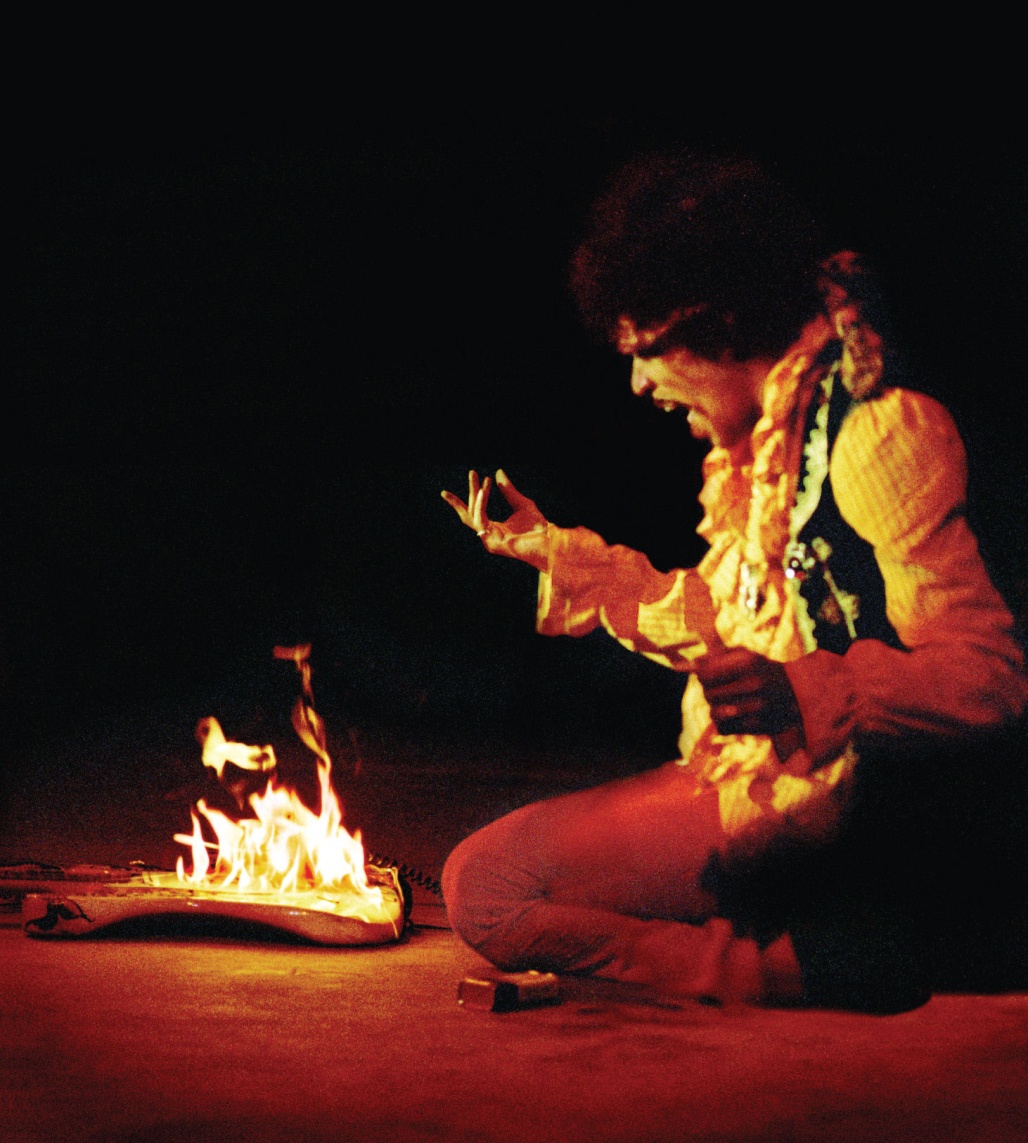 Junija 1967 je Jimmy uprizoril legendarno zažiganje kitare.

Po tem nastopu je čez noč postal mednarodni zvezdnik in ena od največjih koncertnih atrakcij
Jimmy pri zažiganju kitare.
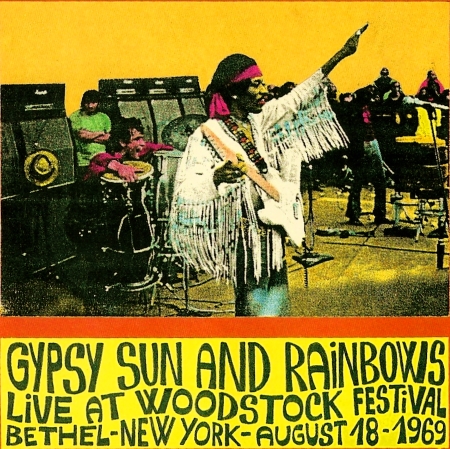 V New Yorku je ustvaril svoj studio(Electric Ladyland).

Leta 1969 je skupina Experience razpadla.

Istega leta je ustvaril novo skupino Gypsy Sun and Rainbows.
Skupina je spet razpadla in Jimmy je spet ustvaril novo z imenom Band Of Gypsys.

Leta 1970 se je zasedba ponovno spremenila, skupino pa je Hendrix že spet preimenoval v Jimi Hendrix Experience.
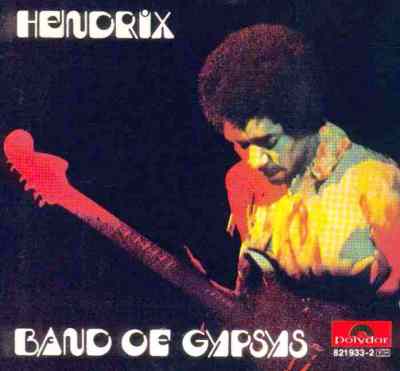 Jimiju Hendrixu ni bilo usojeno, da bi svojo glasbeno vizijo izživel do konca, prehitela ga je smrt 17. septembra 1970 
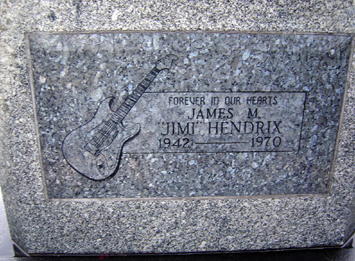 Njegov grob na katerem piše Zavedno v naših srceh!
Videji:
Jimmi zažge svojo kitaro: http://www.youtube.com/watch?v=Z4QghNBwyt8
Jimi igra kitaro s svojimi zobmi:
http://www.youtube.com/watch?v=9ppmcMiLn_I
Njegova prva uspešnica:
http://www.youtube.com/watch?v=LQK1tQWqdhQ
Viri:
Google,
Google slike,
http://www.cosmopolitan.si/zvezde/jimmy-hendrix-70-let-od-rojstva-mozarta-elektricne-kitare/,
http://sl.wikipedia.org/wiki/Jimi_Hendrix,
Youtube,
http://prezi.com/mb0y8yy0bclk/jimmy-hendrix/,
http://www.delo.si/druzba/kult/jimi-hendrix-27-za-vedno.html, …
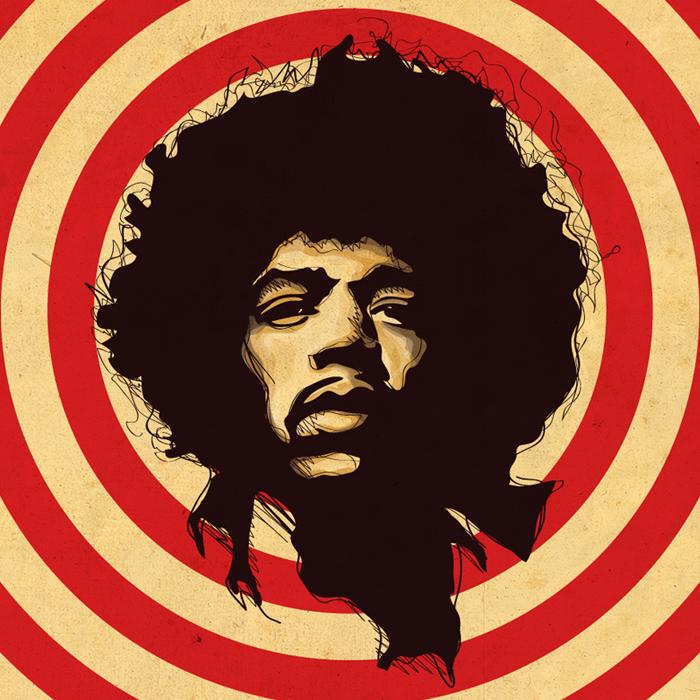 Hendrix je bil heroj svojega časa, bog kitare, pesnik, skladatelj in pevec. Za mnoge je še vedno največji kitarist vseh časov!